Figure 8 Metal nanoparticle effects on the odorant-induced OE response. Relative EOG amplitude stimulated by 0.25-s ...
Chem Senses, Volume 34, Issue 7, September 2009, Pages 547–557, https://doi.org/10.1093/chemse/bjp031
The content of this slide may be subject to copyright: please see the slide notes for details.
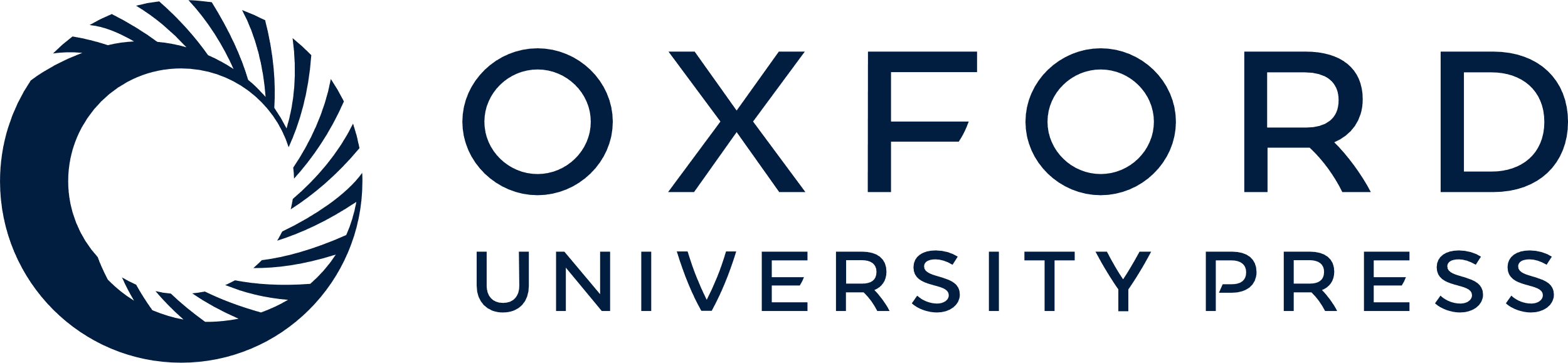 [Speaker Notes: Figure 8 Metal nanoparticle effects on the odorant-induced OE response. Relative EOG amplitude stimulated by 0.25-s puff of 16 mM odorant mixture and recorded from OE. The recording pipette contained 5 nM zinc, gold, silver, or copper metal nanoparticles. Control contained no metal particles. The first trace for each metal was recorded just after contact was made, and the subsequent traces were made at 200-s intervals. Data were obtained from zinc: 3 tissues, 4 contacts, 60 recordings, and 450 traces; gold: 1 tissue, 2 contacts, 28 recordings, and 221 traces; silver: 2 tissues, 4 contacts, 58 recordings, and 460 traces; copper: 1 tissue, 2 contacts, 23 recordings, and 172 traces; control: 2 tissues, 37 recordings, and 340 traces.


Unless provided in the caption above, the following copyright applies to the content of this slide: © The Author 2009. Published by Oxford University Press. All rights reserved. For permissions, please e-mail: journals.permissions@oxfordjournals.org]